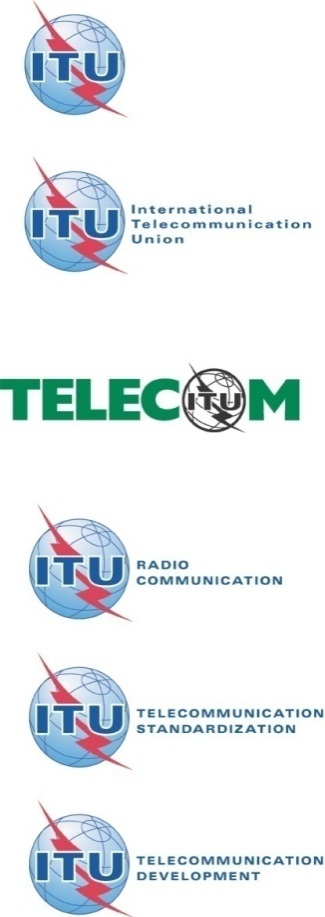 Forum  régional de normalisation de l'UIT pour l'Afrique (Kampala, Ouganda, 23-25 ​​Juin 2014)
Activités de l'UIT pour combler l’écart de  normalisation (BSG)
Vijay Mauree,
Programme Coordinator
ITU
Vijay.mauree@itu.int
Groupe focal pour la gestion intelligente de l’eau
Créé lors de la réunion du TSAG en Juin 2013   Commission d’études de tutelle: UIT-T SG 5   Site Web: http://www.itu.int/en/ITU-T/focusgroups/swm/   Président: Dr Ramy Ahmed, NTRA, Egypte   2 réunions à ce jour, 3ème réunion du 27 Juin, l'Ouganda
2
principales questions
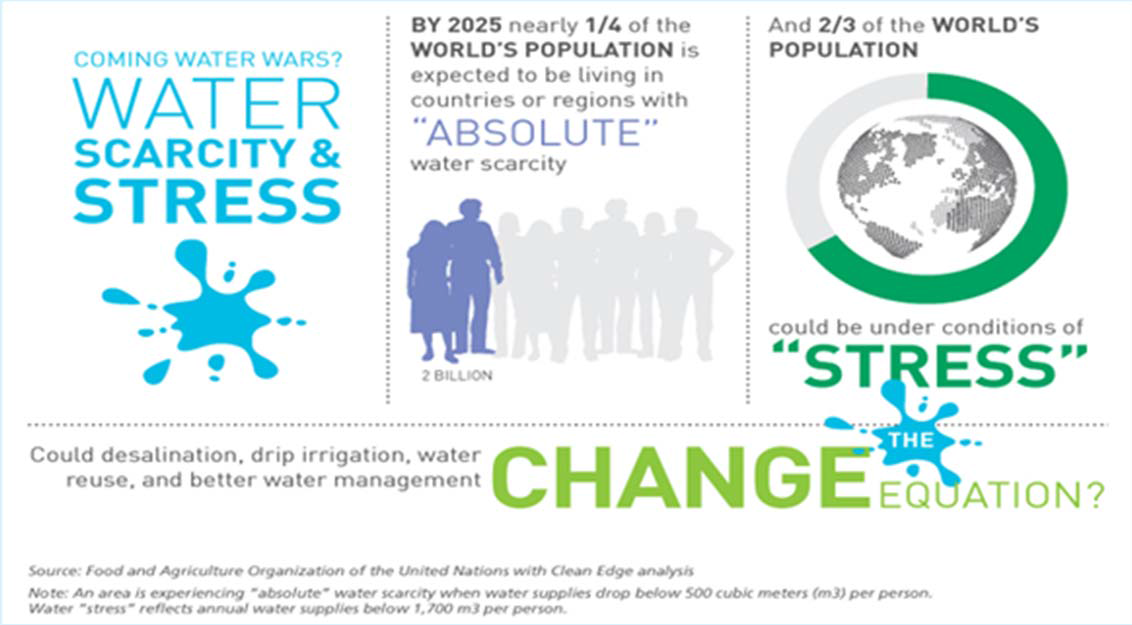 3
Source : Partnering for Solutions: ICTs in Smart Water Management
principales questions
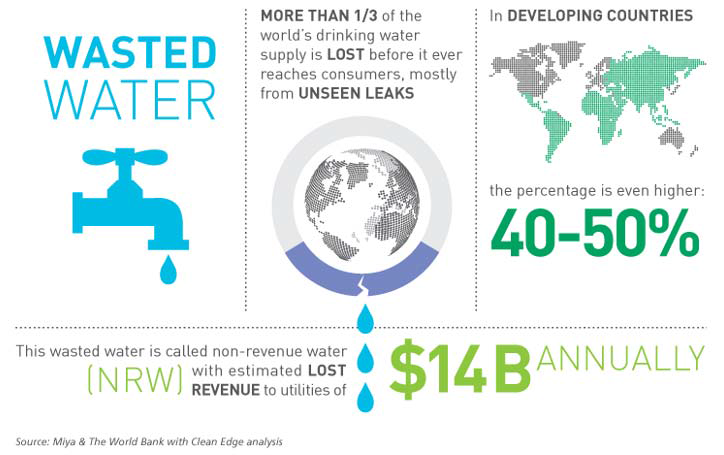 4
Source : Partnering for Solutions: ICTs in Smart Water Management
principales questions
Le manque d'information sur les méthodologies sur mesure de la demande en eau et  en approvisionnement pour les secteurs domestiques et économiques;   Incohérence sur la quantité d'eau qui pourrait être économisée à partir de l'utilisation des TIC. Par conséquent, une méthodologie commune pour l'évaluation de l'impact des TIC sur la consommation d'eau dans l'agriculture et la production de biens est nécessaire.   Améliorer l'efficacité globale de l'utilisation de l'eau afin de minimiser les pertes dans le système et de distribuer l'eau disponible pour l'agriculture d'une manière équitable;   Besoin de base de données communes pour les données recueillies auprès de diverses sources (par exemple, les rivières, les réseaux de services publics, la météo, etc)
5
Tâches
Collecter et documenter l'information sur les initiatives nationales, régionales et internationales intelligentes de gestion de l'eau; rapports sur les activités actuelles et les spécifications techniques.   Préciser les rôles que doivent jouer les TIC dans la gestion de l'eau intelligente.   Élaborer une cartographie illustrant les principales parties prenantes impliquées dans le domaine des TIC et gestion de l'eau intelligente.   Développer des indicateurs de performance clés (KPI) pour évaluer l'impact obtenu grâce à l'utilisation des TIC dans les systèmes de gestion des eaux.
6
Tâches
Developper un ensemble de méthodologies pour évaluer l'impact des TIC sur la conservation de l'eau.   Identifier les applications et services TIC sur la gestion de l'eau ayant le potentiel d'assurer l'interopérabilité et les avantages des économies d'échelle.   Rediger les rapports techniques pour combler le manque de normalisation et identifier de nouvelles activités  de normalisation à entreprendre par la commission d’études de tutelle de l'UIT-T Study Group 5 (Environnement et changement climatique).
7
Structure
Standardization gaps, KPIs, metrics and efficient ICT and Smart Water Management
Communications, liaisons and members' engagement
Role of ICTs in Smart Water Management
8
GT 1:3 SERVICES A FOURNIR
Rapport  statutaire sur les initiatives de gestion des déchets solides   Rapport technique sur les cas d'utilisation et le rôle des TIC dans la gestion de l'eau intelligente   Rapport technique sur la construction des Ecosystèmes hydriques intelligents
9
GT 2: 8 SERVICES A FOURNIR
Rapport technique sur les activités de normalisation et les écarts  pour SWM   Rapport technique sur l’architecture et les solutions pour l'efficacité  un SWM efficient  Rapport technique sur l'indicateur de performance clé pour évaluer l'impact de l'utilisation des TIC en SWM.   Rapport technique sur les méthodes pour évaluer l'impact des TIC sur l'amélioration de la gestion de l'eau   Rapport technique sur les exigences en matière de détection de l'eau et des systèmes d'alerte précoce
10
GT 2: 8 SERVICES A FOURNIR
Rapport technique sur la prévision et l'atténuation des risques liés à l'eau   Rapport technique sur les réseaux d'eau intelligents (smart tuyauterie, gestion de la pression, etc.)   Méthodologies pour évaluer les impacts sociaux et économiques des TIC à partir de systèmes d'approvisionnement intelligents en eau potable
11
GT 3: 8 SERVICES A FOURNIR
Développement une cartographie des acteurs internationaux (par exemple, ISO,  CEI, WMO, etc) dans le domaine de la gestion des déchets solides   Exigences des parties prenantes et des défis pour  un SWM durable   TIC et eau pour tous - Kit pour les décideurs politiques sur les utilisations potentielles et l'impact des TIC pour SWM  Manifeste fondé sur l'appel à l'action Louxor   Établissement  de médias en ligne   Participation à des manifestations pour promouvoir les activités de groupes focaux  Défi  pour les applications intelligentes  pour l’eau
12
Conclusion
La disponibilité des ressources en eau est une question cruciale   La technologie a un rôle important à jouer La participation de toutes les parties prenantes est important   Apportez votre contribution
13